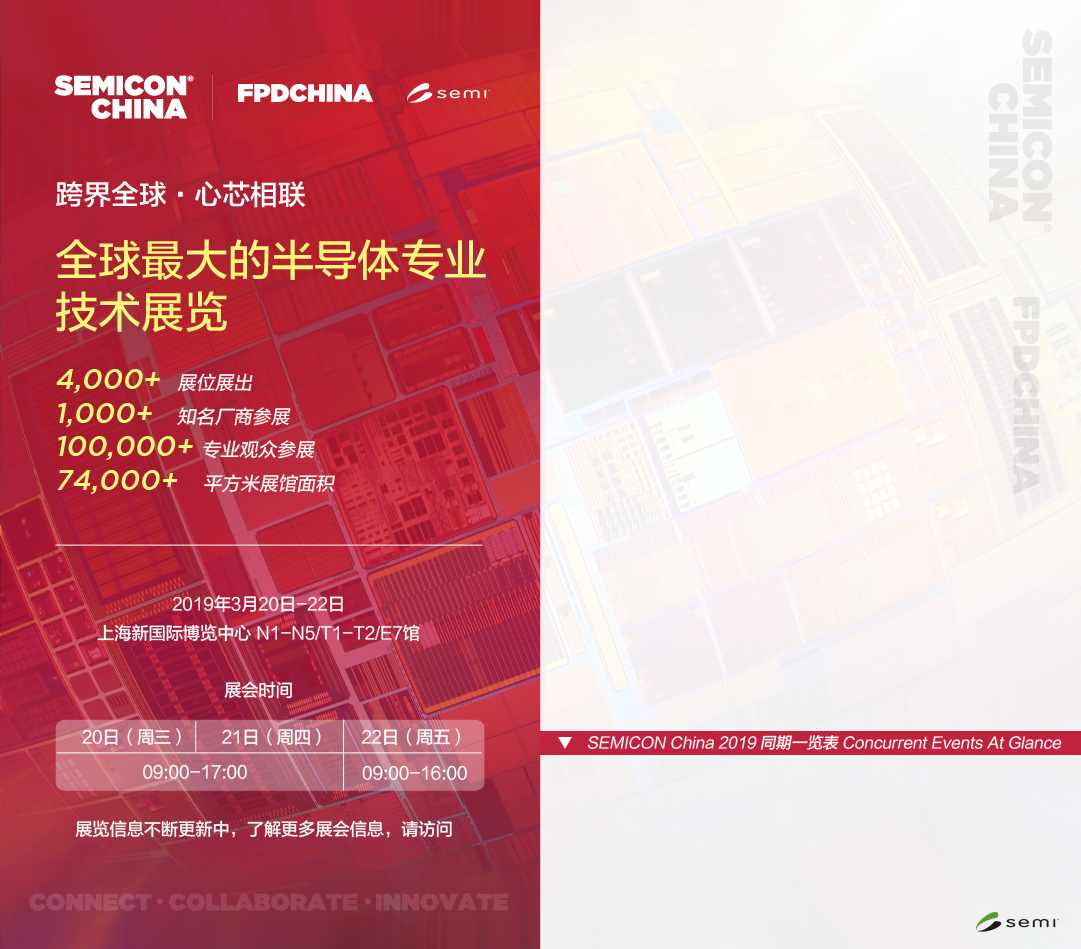 观展邀请函
尊敬的________:
我们将出席SEMICON China 和FPD China 2019，在这一年一度的半导体行业盛会上，我们将展示最新的产品及最前沿的技术，并期待与业界专家交流市场商机，洽谈合作机会。
在此，诚挚邀请您莅临我们的展位！
邀请公司：
展位号：
我们将展示：
作为我们特邀的嘉宾
您将独享两大专属服务,请于2月22日前报名观展
◆便利的注册通道
扫描关注下方SEMIChina微信，或登http://www.semiconchina.org/zh/28  ，完成观众预注册。2019年2月22日前，通过关注微信完成预注册即可马上参与抽奖活动，赢取好礼。
◆观展胸卡提前派送
我们将安排专人于展会前为您邮寄观展胸卡，让您节约现场排队登记时间。
姓名：
公司：                       职位：
电话：                       邮箱：
嘉宾胸卡邮寄地址：
观
展
注
册
http://www.semiconchina.org/zh/54
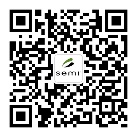 SEMI China
电话：8621-6027-8500
传真：8621-6027-8511
邮箱：semichina@semi.org
观
展
咨
询
http://www.semiconchina.org  http://www.fpdchina.org/
扫码关注SEMI官方微信
完成观众注册
议程若有变更恕不另行通知